Scratch Block Choice Board
Hide character
Go to block
When this sprite clicked
Change size
Create clone
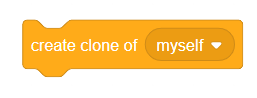 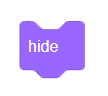 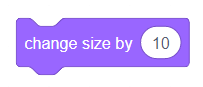 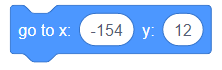 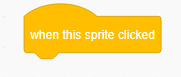 Clear graphic effects
Change color
Repeat until
Ask () and wait
Repeat X number of times
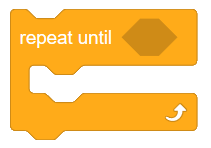 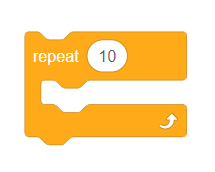 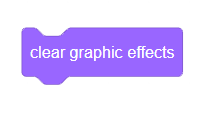 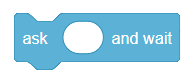 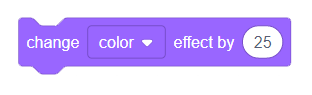 Repeat forever
Show character
If…then
Set size
When any key pressed
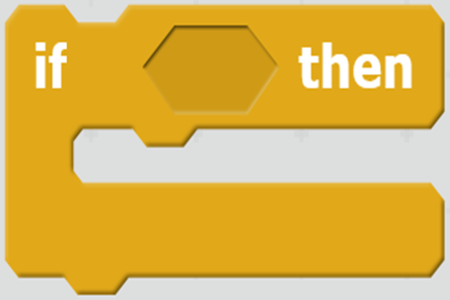 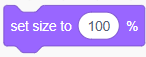 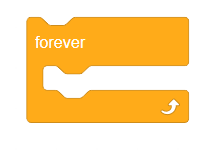 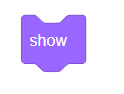 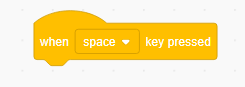